Об итогах трудовой занятости студентов в 2022/2023 учебном году и основных направлениях в 2023/2024 учебном году
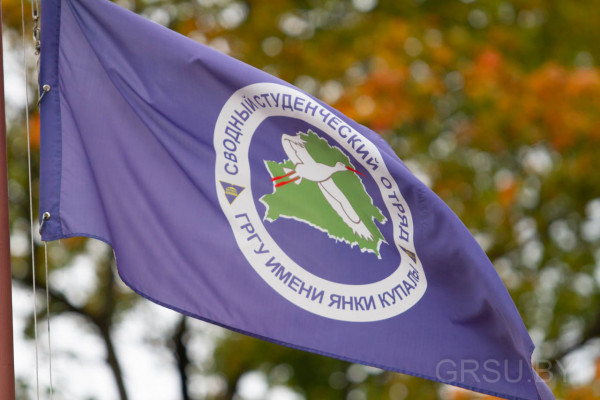 «Материалы ЕДИ, ноябрь 2023 г.»
ОРГАНИЗАЦИЯ СТУДЕНЧЕСКИХ ОТРЯДОВ
Студенческий отряд – это добровольное объединение молодых граждан (в возрасте от 14 до 31 года), получающих общее среднее, профессионально-техническое, среднее специальное или высшее образование, а также других категорий молодых граждан, изъявивших желание в свободное от учебы и работы время, как правило, в период с 1 мая по 30 сентября, осуществлять трудовую деятельность.

Количество  участников студенческого отряда  – не менее 5 человек
Срок  трудовой деятельности - не менее 10 дней

Студенческий отряд – это:
возможность заработать ребятам, не имеющим специальности;
дополнительная специальность или первые навыки профессиональной деятельности, если профиль отряда совпадает с изучаемой специальностью;
работа в составе студенческого отряда дисциплинирует молодого человека как специалиста, адаптирует его к жизни;
атмосфера неформального общения, где ты имеешь возможность более полной самореализации, выявления сильных и слабых сторон своего характера, обретения уверенности в собственных силах;
практическая школа лидерской и управленческой деятельности;
реализация творческого потенциала личности, возможность дальнейшего саморазвития и самосовершенствования;
самая большая ценность – настоящая дружба, взаимовыручка.
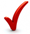 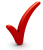 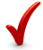 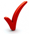 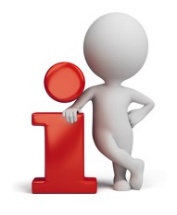 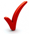 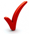 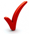 Мероприятия по организации Третьего трудового семестра
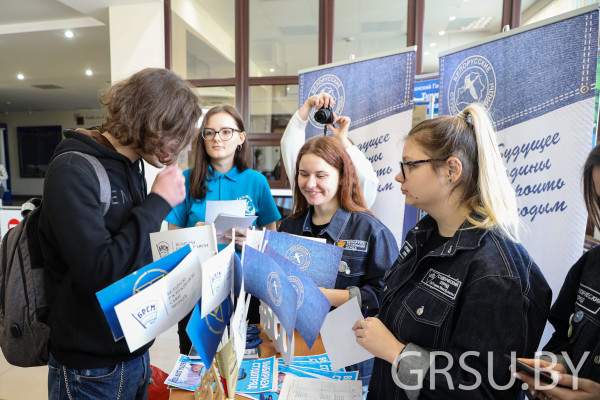 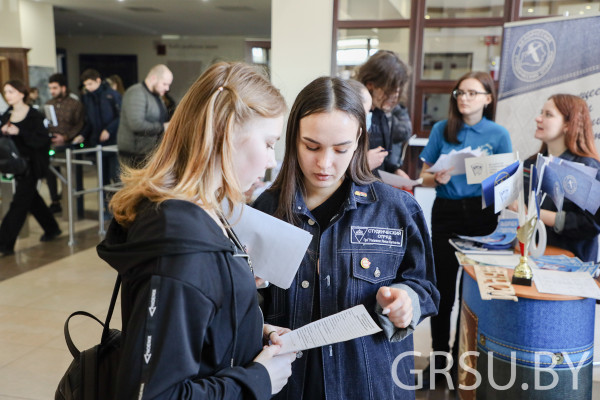 Акция «Выбираем студотряд»
Школа командиров и комиссаров студенческих отрядов
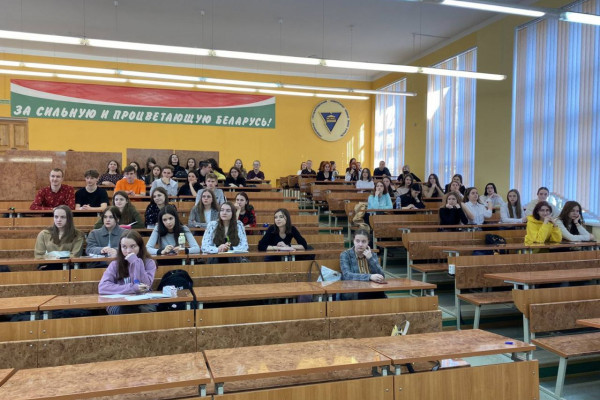 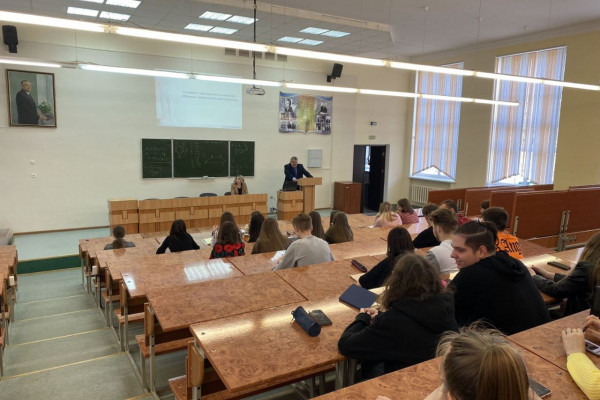 Обучающий семинар 
«Школа вожатского мастерства»
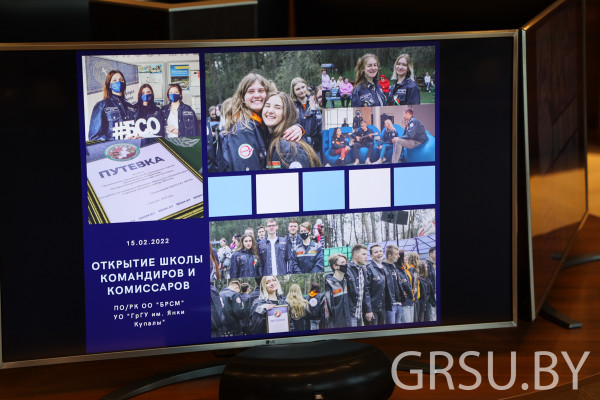 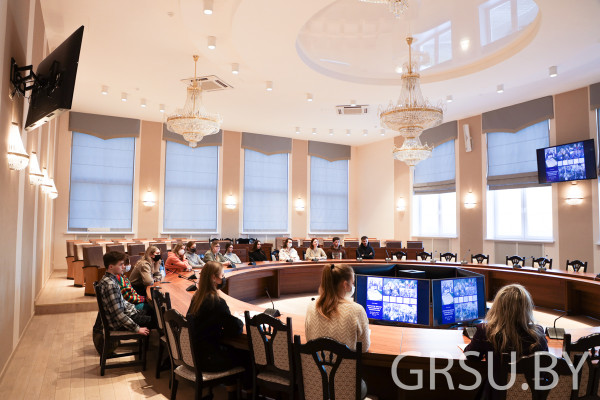 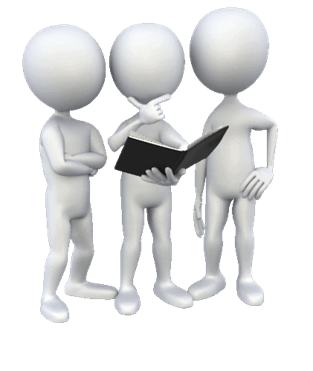 НАПРАВЛЕНИЯ ДЕЯТЕЛЬНОСТИ СТУДЕНЧЕСКИХ ОТРЯДОВ В УНИВЕРСИТЕТЕ
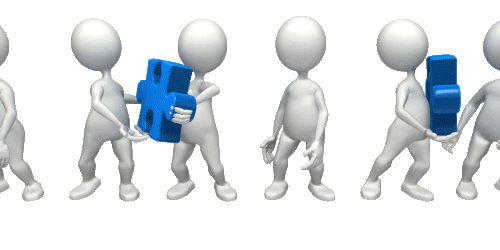 КОЛИЧЕСТВО УЧАСТНИКОВ СТУДЕНЧЕСКИХ ОТРЯДОВ В 2022/2023 УЧЕБНОМ ГОДУ   В РАЗРЕЗЕ ФАКУЛЬТЕТОВ
В СОСТАВЕ ПЕДАГОГИЧЕСКИХ ОТРЯДОВ В 2022/2023 УЧЕБНОМ ГОДУ
СТУДЕНТЫ РАБОТАЛИ
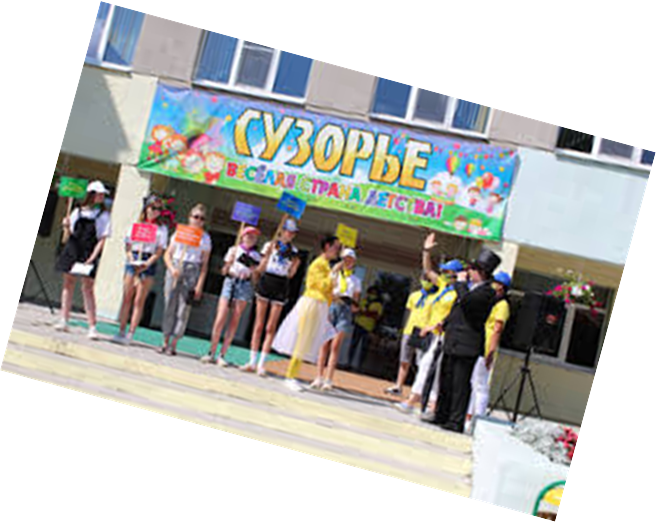 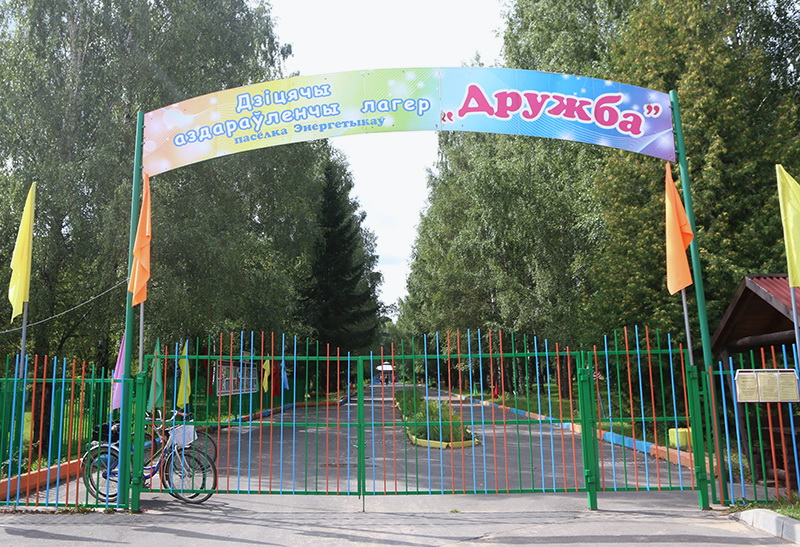 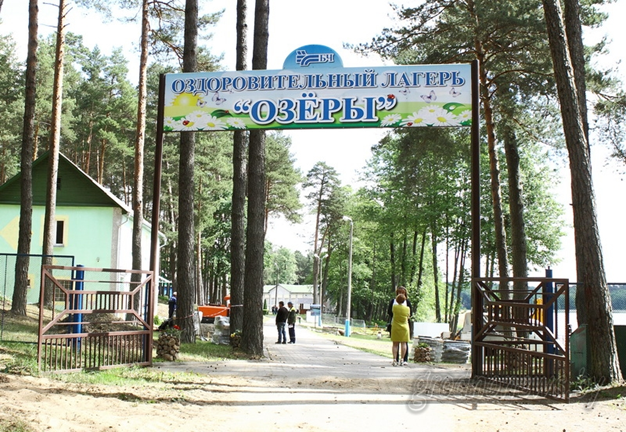 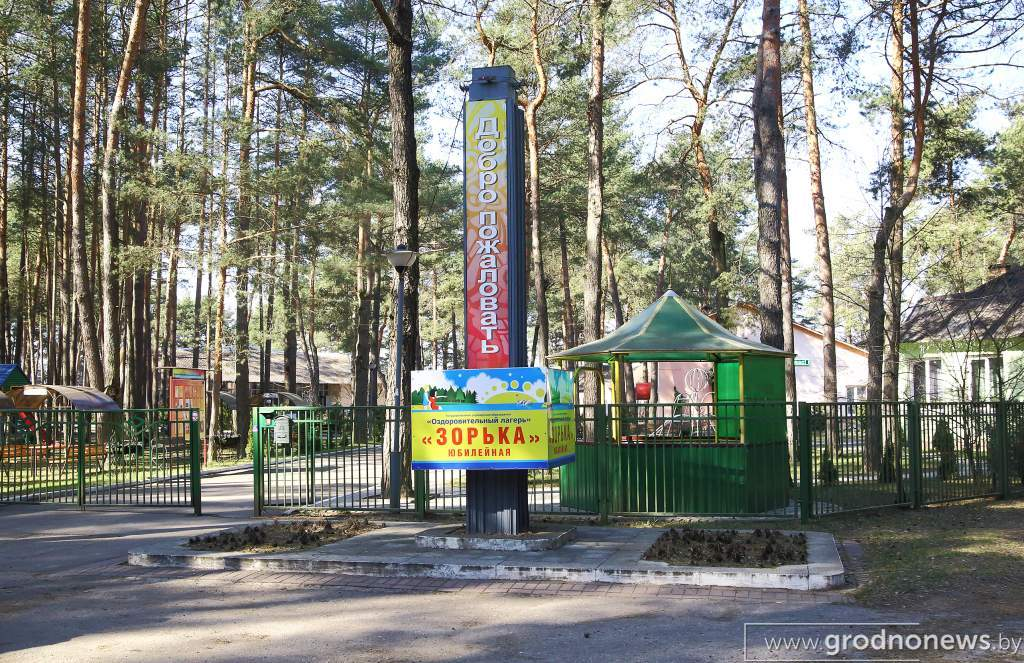 6
В СОСТАВЕ СЕРВИСНЫХ ОТРЯДОВ В 2022/2023 УЧЕБНОМ ГОДУ
СТУДЕНТЫ РАБОТАЛИ
7
В СОСТАВЕ  ПРОИЗВОДСТВЕННЫХ  И СТРОИТЕЛЬНЫХ  ОТРЯДОВ 
В 2022/2023 УЧЕБНОМ ГОДУ  СТУДЕНТЫ РАБОТАЛИ
Производственные отряды
Строительные отряды
8
В сентябре-ноябре 2023/2024 уч. года студенты работали:
ЗАДАЧИ НА 2023/2024 УЧЕБНЫЙ ГОД
СТРОИТЕЛЬНЫЙ ОТРЯД
Белорусская АЭС на 
АО «НИКИМТ-Атомстрой» 
(г. Островец)
ПРОИЗВОДСТВЕННЫЙ ОТРЯД
ОАО «МАЗ»
ЗАО «Атлант»
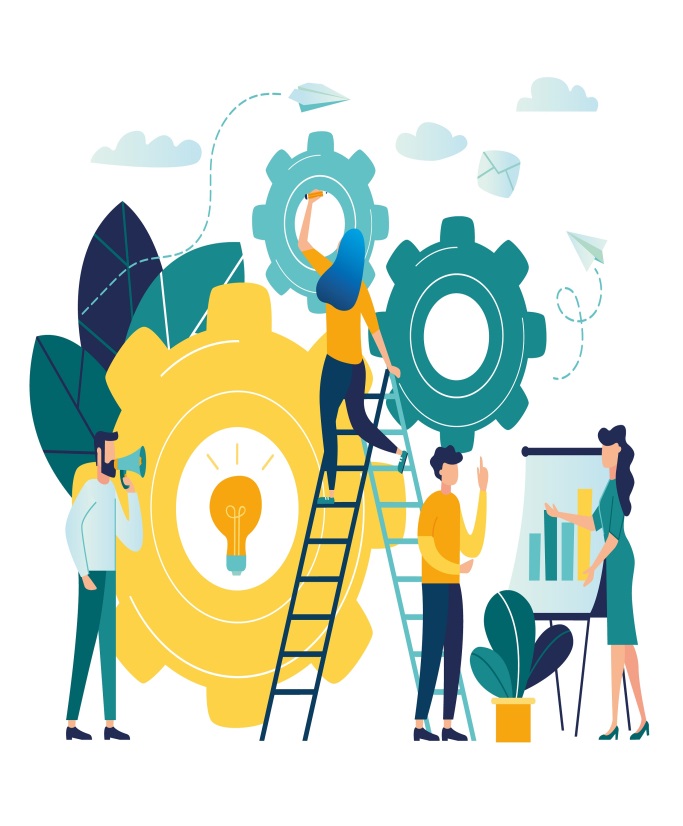 СЕЛЬСКОХОЗЯЙСТВЕННЫЙ ОТРЯД
СПК «Пограничный»
ПЕДАГОГИЧЕСКИЙ ОТРЯД
НДЦ «Зубрёнок»
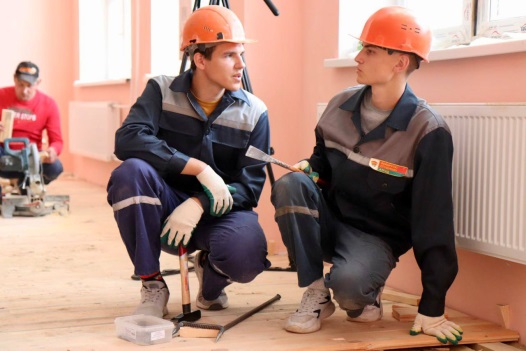 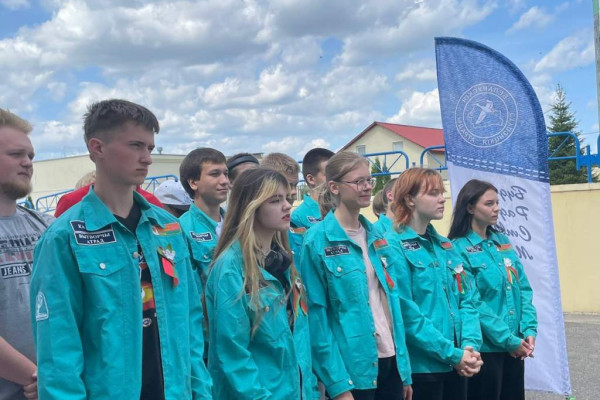 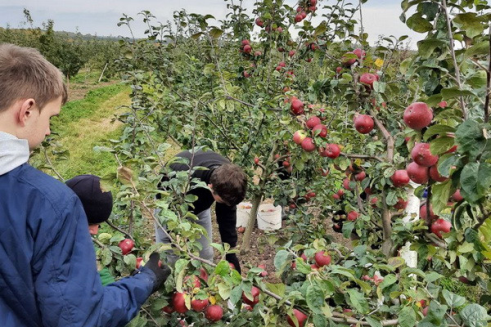 ЗАПЛАНИРОВАНО ТРУДОУСТРОЙСТВО СТУДЕНТОВВ 2023/2024 УЧЕБНОМ ГОДУ:
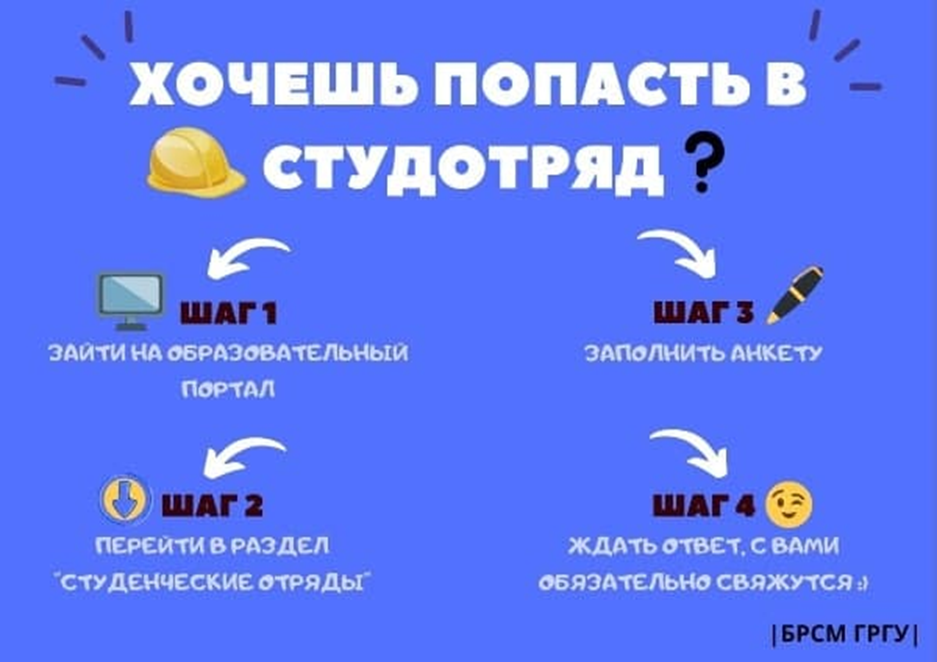 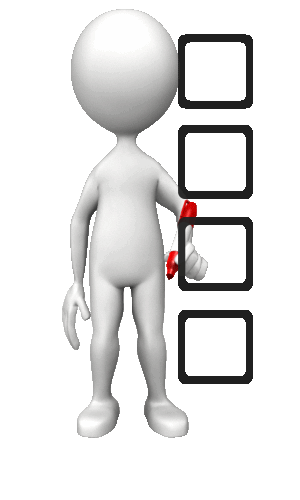 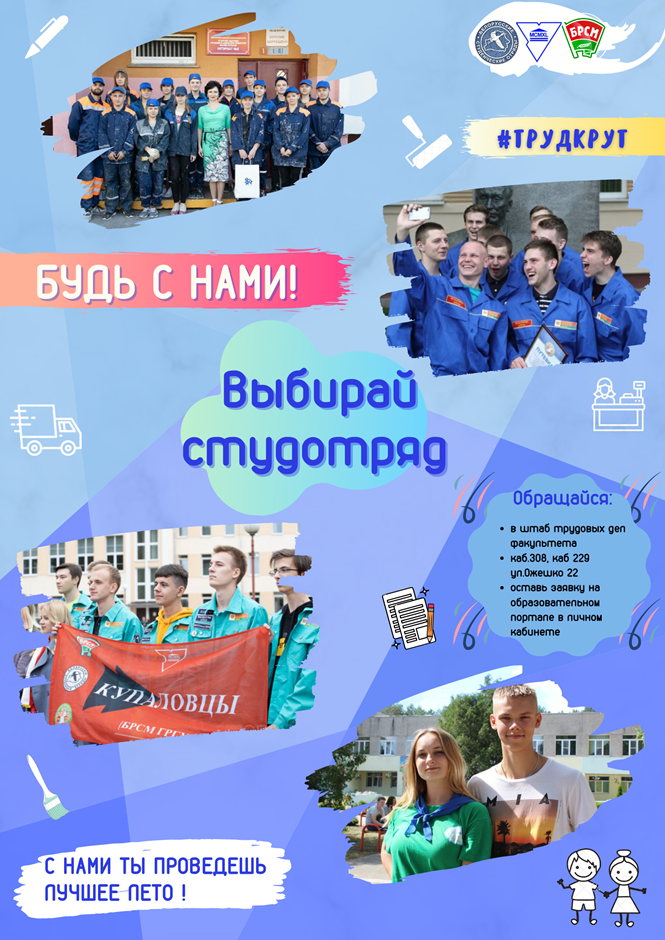 ИЛИ!!!!Заявки принимаются в главном корпусе ГрГУ имени Янки Купалы по адресу: ул. Ожешко, 22, ауд. 308Контактные телефоны: 39 72 09
БЛАГОДАРЮ ЗА ВНИМАНИЕ
12